Clase 1:Los Músculos
NIVEL KINDER
HOY CONOCEREMOS SOBRE…LOS MÚSCULOS
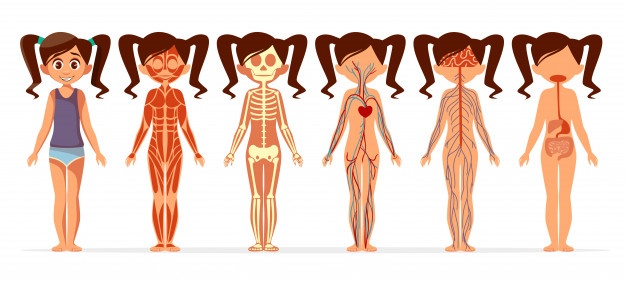 Así es nuestro sistema muscular:
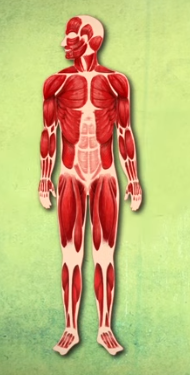 LOS MÚSCULOS Y SUS CARACTERÍSTICAS GENERALES
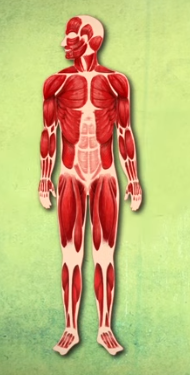 Los músculos están entre los huesos y la piel.
 
Los músculos le dan forma a nuestro cuerpo.

Son órganos elásticos, es decir, se contraen y se relajan sin romperse.
LOS MÚSCULOS Y SU FUNCIÓN
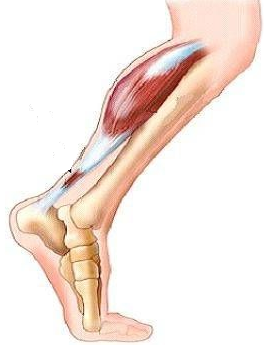 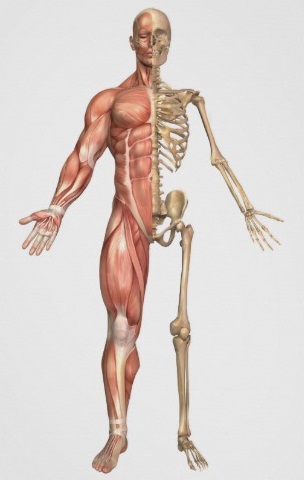 Para ello, los músculos están unidos a los huesos a través de un conjunto de fibras llamado tendón.
La función principal de los músculos, es mover las distintas partes del cuerpo, apoyándose en los huesos.
LOS MÚSCULOS Y SU FUNCIÓN
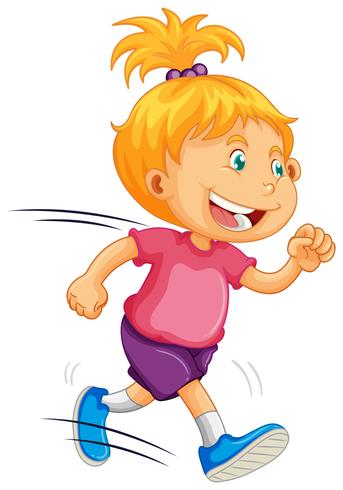 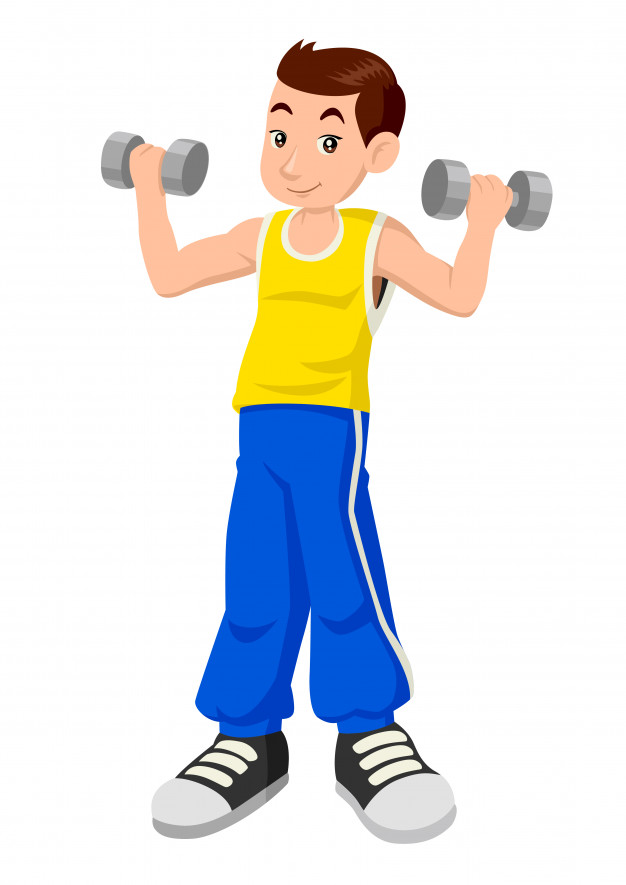 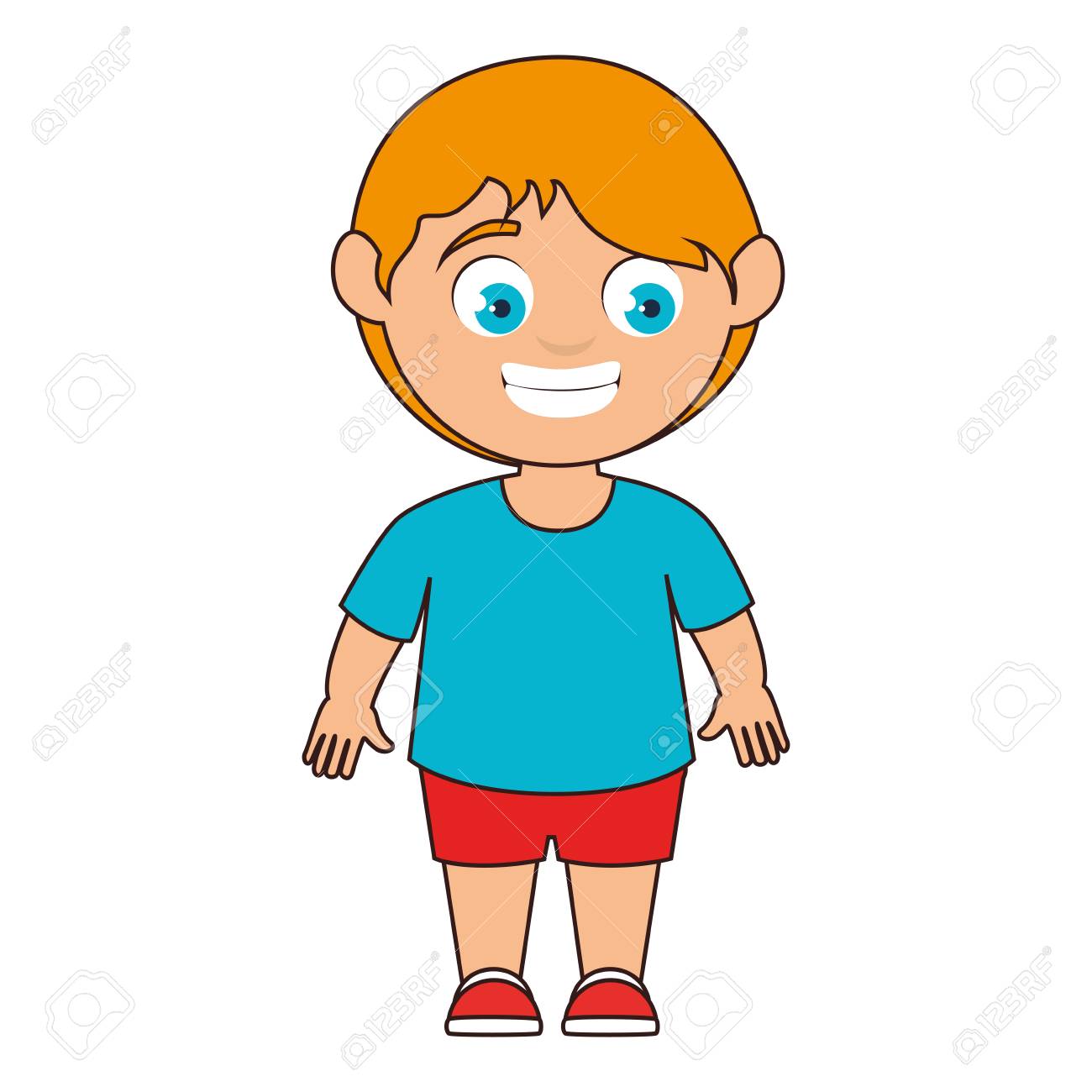 Para sonreír, trabajan principalmente los músculos de nuestra cara.
Para levantar pesas, utilizamos principalmente los músculos de nuestros brazos.
Para correr, utilizamos principalmente los músculos de las piernas.
LOS MÚSCULOS Y SU FUNCIÓN
Los músculos, al igual que el esqueleto, permiten el movimiento de nuestro cuerpo. También le dan forma a nuestro cuerpo.
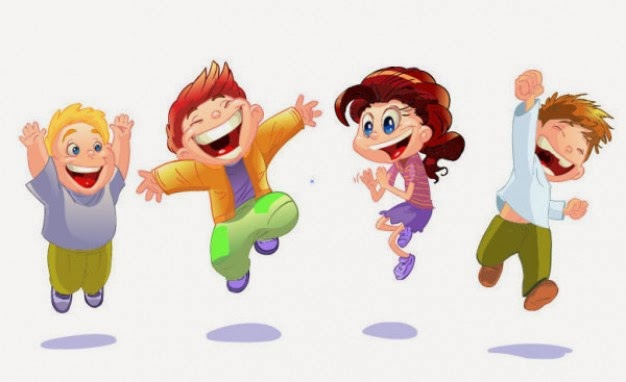 LOS MÚSCULOS Y SU CUIDADO
Para que los músculos funcionen correctamente, debemos alimentarnos muy bien, sobre todo con alimentos ricos en proteínas, como por ejemplo: Carnes, queso, legumbres y huevos.
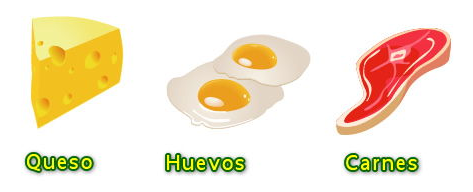 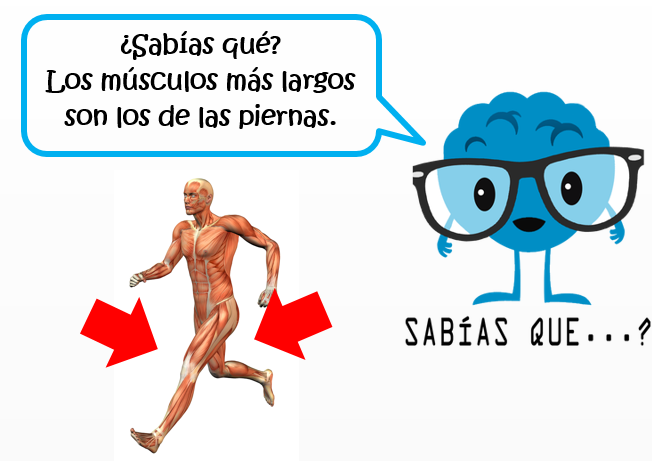 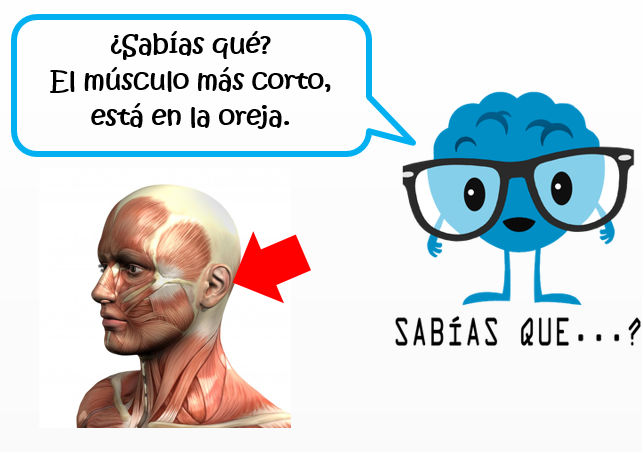 Muchas Gracias